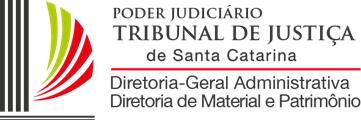 Projeto Básico (=Termo de Referência) Simplificado para Contratação de Soluções de TIC
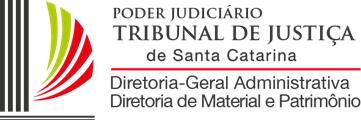 Por que simplificado?
Fundamento legal: 
Resolução 35/2017-GP
Art. 5º  [...]
§ 2º O cumprimento das etapas que compõem os estudos preliminares não é obrigatório para contratações cuja estimativa de preço seja inferior a R$ 80.000,00 (oitenta mil reais), conforme preceitua a alínea "a" do inciso II do art. 23 da Lei n. 8.666, de 21 de junho de 1993, exceto no que se refere à apresentação da análise de viabilidade da contratação inserida no projeto básico.
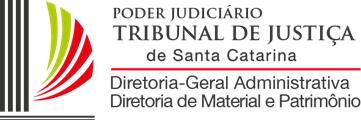 Por que simplificado?
Fundamento legal: 
Resolução 35/2017-GP
Art. 2º Para os efeitos desta resolução consideram-se: [...]
X - estudos preliminares: parte integrante do processo de planejamento da contratação, composto dos seguintes documentos:
           a) análise de viabilidade da contratação;
           b) sustentação do contrato;
           c) estratégia para a contratação; e
           d) análise de riscos;
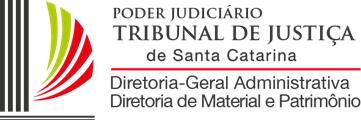 Por que simplificado?
Fundamento legal: 
Resolução 35/2017-GP
Art. 5º A elaboração dos estudos preliminares da solução de tecnologia da informação é obrigatória, independentemente do tipo de contratação, inclusive nos casos de:
           I - inexigibilidade;
           II - dispensa de licitação;
           III - contratações com uso de recursos financeiros de organismos internacionais; e
           IV - convênios e documentos afins com uso de recursos financeiros de instituições nacionais.
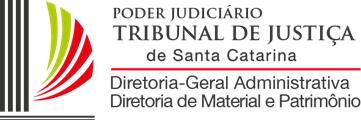 Por que simplificado?
Fundamento legal: 
Resolução 35/2017-GP
Art. 5º [...]
§ 1º Os estudos preliminares da solução de tecnologia da informação deverão contemplar as seguintes etapas:
           I - análise de viabilidade da contratação;
           II - sustentação do contrato;
           III - estratégia para a contratação; e
           IV - análise de riscos.
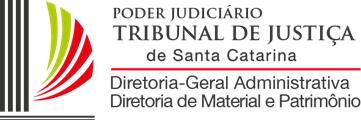 O que é análise da viabilidade da contratação?
Fundamento legal: 
Resolução 35/2017-GP
Art. 2º Para os efeitos desta resolução consideram-se:
[...]
           II - análise de viabilidade da contratação: parte integrante dos estudos preliminares que demonstra a viabilidade funcional do negócio e da técnica da contratação, levando-se em conta os aspectos de eficácia, eficiência, economicidade e padronização;
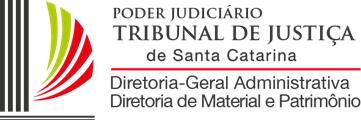 O que é análise da viabilidade da contratação?
Fundamento legal: 
Resolução 182/CNJ:
Art. 14. O documento Análise de Viabilidade da Contratação deverá conter, sempre que possível e necessário, os seguintes elementos:
I – a definição e a especificação dos requisitos, a partir da avaliação do Documento de Oficialização da Demanda e do levantamento:
a) das soluções disponíveis no mercado de Tecnologia da Informação e Comunicação e seus respectivos fornecedores; e
b) de contratações similares realizadas por outros órgãos ou entidades da Administração Pública.
II – identificação das diferentes Soluções de Tecnologia da Informação e Comunicação que atendam aos requisitos, considerando:
a) a disponibilidade de Solução de Tecnologia da Informação e Comunicação similar em outro órgão ou entidade da Administração Pública;
b) as soluções existentes no Portal de Software Público Brasileiro (http://www.softwarepublico.gov.br);
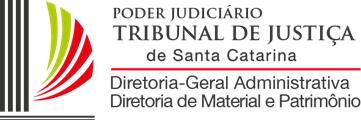 O que é análise da viabilidade da contratação?
Fundamento legal: 
[...]
c) a capacidade e as alternativas do mercado de TIC, inclusive a existência de software livre ou software público;
d) a observância às políticas, premissas e especificações técnicas definidas no Modelo Nacional de Interoperabilidade (MNI) do Poder Judiciário;
e) a aderência às regulamentações da Infraestrutura de Chaves Públicas Brasileira (ICP-Brasil), quando houver necessidade de utilização de certificação digital, observada a legislação sobre o assunto;
f) a observância às orientações, premissas e especificações técnicas e funcionais definidas no Modelo de Requisitos para Sistemas Informatizados de Gestão de Processos e Documentos do Poder Judiciário (Moreq-Jus);
g) o orçamento estimado que expresse a composição de todos os custos unitários resultantes dos itens a serem contratados, elaborado com base em pesquisa fundamentada de preços, como os praticados no mercado de Tecnologia da Informação e Comunicação em contratações similares realizadas por órgãos ou entidades da Administração Pública, entre outros pertinentes.
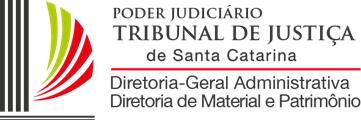 O que é análise da viabilidade da contratação?
Fundamento legal: 
[...]
III – a análise e a comparação entre os custos totais das Soluções de Tecnologia da Informação e Comunicação identificadas, levando-se em conta os valores de aquisição dos produtos, insumos, garantia e serviços complementares, quando necessários à contratação;
IV – a escolha da Solução de Tecnologia da Informação e Comunicação e a justificativa da solução escolhida, que contemple, no mínimo:
a) descrição sucinta, precisa, clara e suficiente da Solução de Tecnologia da Informação e Comunicação escolhida, indicando os bens e/ou serviços que a compõem;
b) alinhamento em relação às necessidades de negócio e requisitos tecnológicos;
c) identificação dos benefícios a serem alcançados com a solução escolhida em termos de eficácia, eficiência, economicidade e padronização;
d) relação entre a demanda prevista e a quantidade dos bens e/ou serviços a serem contratados.
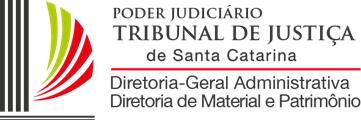 O que é análise da viabilidade da contratação?
Fundamento legal: 
[...]
V – a avaliação das necessidades de adequação do ambiente do órgão para viabilizar a execução contratual, abrangendo, no mínimo:
a) infraestrutura tecnológica;
b) infraestrutura elétrica;
c) logística de implantação;
d) espaço físico;
e) mobiliário;
f) impacto ambiental.
Parágrafo único. A Análise de Viabilidade da Contratação deverá ser realizada nas prorrogações contratuais, ainda que, de contratos assinados anteriormente à publicação desta Resolução. Nesse caso, é obrigatória a observância do inciso II, alíneas 'a', 'c', 'g', e inciso III do art.14.
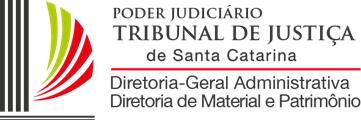 Em que parte do PB?
Na justificativa da contratação, abrindo-se um capítulo para tratar da Análise da Viabilidade da Contratação, cumprindo cada uma das 5 análises objeto do art. 14 da Resolução 182/CNJ

Exemplos a serem seguidos:
SPA 141/2017 – Doc. 796/2017
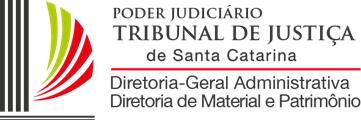 Contratação direta – Requisição de Compras – Dispensa de licitação
Fundamento legal: 
Lei n. 8.666/93
 Art. 24.  É dispensável a licitação: 
[...]  II - para outros serviços e compras de valor até 10% (dez por cento) do limite previsto na alínea "a", do inciso II do artigo anterior [LEIA-SE: R$ 8.000,00] e para alienações, nos casos previstos nesta Lei, desde que não se refiram a parcelas de um mesmo serviço, compra ou alienação de maior vulto que possa ser realizada de uma só vez; [...]
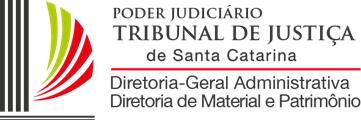 Contratação direta – Requisição de Compras – Dispensa de licitação
Devo elaborar o PB simplificado?
Deve!
	Por que?
Porque a Lei (em sentido amplo) exige a elaboração de PB para toda e qualquer contratação de Solução de Tecnologia da Informação
	Por que a Lei dispensa que sejam realizadas as 4 etapas para os estudos preliminares em contratações por dispensa de licitação em função do valor?
Porque é oneroso demais aos cofres públicos e, na maioria dos casos, trata-se de solução que não trará riscos ou dependência da Administração quanto à eventual descontinuidade na contratação. 
Solução para a Administração: contratação emergencial (artigo 24, inciso IV, da Lei n. 8.666/93)
Contratações acima de R$ 8.000,00 e abaixo de R$ 80.000,00
Posso utilizar o PB simplificado?
Pode!
	É obrigatória a utilização do PB simplificado?
Não! A Lei (em sentido amplo) exige para a elaboração de PB para toda e qualquer contratação de Solução de Tecnologia da Informação e a depender dos riscos e dependência da solução, pode ser aconselhável o preenchimento das 4 etapas dos estudos preliminares
Solução para a Administração: contratação emergencial (artigo 24, inciso IV, da Lei n. 8.666/93)
Contratações acima de R$ 8.000,00 e abaixo de R$ 80.000,00
Quando saberei se posso utilizar o PB simplificado?
Quando, ao realizar a análise da viabilidade da contratação, os valores de mercado da solução indicada for inferior a R$ 80.000,00
Conclusão
   TODAS as contratações de solução de TI devem ser iniciadas com a elaboração de um PB simplificado
A complexidade dos estudos preliminares a serem realizados será diagnosticada ao realizar a análise da viabilidade da contratação
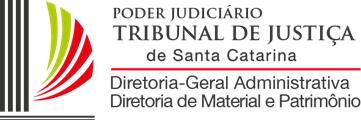 Para memorizar!
R$ 8.000,00
R$ 80.000,00
Estudos Preliminares e PB
Cota reservada de até 25% para ME e EPP para bens divisíveis acima de R$ 80.000,00
Instrumento de contrato dispensável, desde que não contenha obrigações futuras
PB Simplificado – Res 35/2017-GP – art. 5°, §1° 
Dispensa de instrumento contratual – Lei n. 8.666/93 - art. 62
Contratação exclusiva com ME e EPP para bens e serviços – LC 123/2006 – art. 48